МИНИСТЕРСТВО СЕЛЬСКОГО ХОЗЯЙСТВА  РОССИЙСКОЙ ФЕДЕРАЦИИ
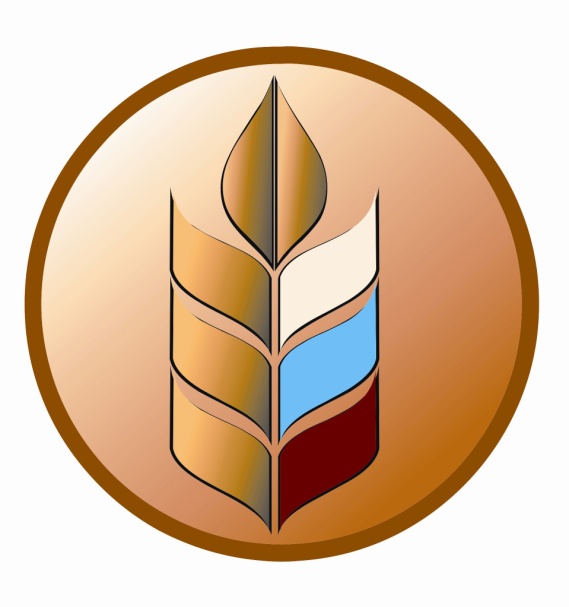 ГОСУДАРСТВЕННАЯ ПРОГРАММА
 РАЗВИТИЯ СЕЛЬСКОГО ХОЗЯЙСТВА И РЕГУЛИРОВАНИЯ РЫНКОВ 
СЕЛЬСКОХОЗЯЙСТВЕННОЙ ПРОДУКЦИИ, СЫРЬЯ И ПРОДОВОЛЬСТВИЯ 
НА 2013 – 2020 ГОДЫ 

(УТВЕРЖДЕНА ПОСТАНОВЛЕНИЕМ ПРАВИТЕЛЬСТВА РОССИЙСКОЙ ФЕДЕРАЦИИ ОТ 15 АПРЕЛЯ 2014 Г. № 315)

г. Москва, 2014 г.
1
НОРМАТИВНАЯ ПРАВОВАЯ БАЗА РАЗРАБОТКИ ГОСУДАРСТВЕННОЙ ПРОГРАММЫ 
РАЗВИТИЯ СЕЛЬСКОГО ХОЗЯЙСТВА И РЕГУЛИРОВАНИЯ РЫНКОВ СЕЛЬСКОХОЗЯЙСТВЕННОЙ ПРОДУКЦИИ, СЫРЬЯ И ПРОДОВОЛЬСТВИЯ НА 2013 – 2020 ГОДЫ
Федеральный закон 
от 29.12.2006 № 264-ФЗ
«О развитии сельского хозяйства»
Доктрина продовольственной безопасности Российской Федерации,
 утвержденная Указом Президента Российской Федерации 
от 30.01.2010 № 120
5
Концепция долгосрочного 
социально-экономического развития Российской Федерации 
на период до 2020 года, утвержденная распоряжением Правительства Российской Федерации  
от 17.11.2008 № 1662-р
Методические указания Минэкономразвития России по разработке и реализации государственных программ Российской Федерации, утвержденные приказом Минэкономразвития России 
от 22.11.2013 № 690
3
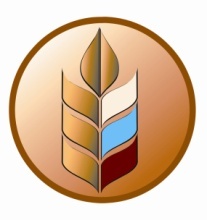 МИНИСТЕРСТВО СЕЛЬСКОГО ХОЗЯЙСТВА РОССИЙСКОЙ ФЕДЕРАЦИИ
в новой Программе сохранены эффективные направления и меры 
поддержки сельского хозяйства
Программа охватывает экономические, социальные и экологические 
аспекты развития отрасли и сочетает меры поддержки производства с 
регулированием рынков  и развитием сельских территорий
ПРИНЦИПЫ РАЗРАБОТКИ ГОСУДАРСТВЕННОЙ ПРОГРАММЫ 
РАЗВИТИЯ СЕЛЬСКОГО ХОЗЯЙСТВА И РЕГУЛИРОВАНИЯ РЫНКОВ СЕЛЬСКОХОЗЯЙСТВЕННОЙ ПРОДУКЦИИ, СЫРЬЯ И ПРОДОВОЛЬСТВИЯ НА 2013 – 2020 ГОДЫ
реализация мер Программы предполагает софинансирование сельского 
хозяйства из федерального и региональных бюджетов, учитывая, что 
агропродовольственная политика является предметом совместного 
ведения федерального центра и субъектов Российской Федерации
Стабильность 
и 
преемственность
предполагает объединение усилий государства и бизнеса для достижения 
целей Программы
(наиболее полно этот принцип проявляется в субсидировании кредитов)
Системность
Софинансирование
Государственно-
частное 
партнерство
4
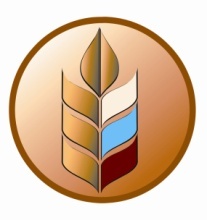 МИНИСТЕРСТВО СЕЛЬСКОГО ХОЗЯЙСТВА РОССИЙСКОЙ ФЕДЕРАЦИИ
ОСНОВНЫЕ ЦЕЛИ ГОСУДАРСТВЕННОЙ ПРОГРАММЫ 
РАЗВИТИЯ СЕЛЬСКОГО ХОЗЯЙСТВА И РЕГУЛИРОВАНИЯ РЫНКОВ СЕЛЬСКОХОЗЯЙСТВЕННОЙ ПРОДУКЦИИ, СЫРЬЯ И ПРОДОВОЛЬСТВИЯ НА 2013 – 2020 ГОДЫ
Обеспечение продовольственной независимости страны в параметрах, заданных Доктриной продовольственной безопасности Российской Федерации
Воспроизводство и повышение эффективности использования в сельском хозяйстве земельных и других природных ресурсов Российской Федерации, экологизация производства
Устойчивое развитие сельских территорий
Повышение конкурентоспособности российской сельскохозяйственной продукции на внутреннем и внешнем рынках на основе инновационного развития АПК, создания благоприятной среды для развития предпринимательства, повышения инвестиционной привлекательности отрасли
Обеспечение финансовой устойчивости товаропроизводителей АПК
5
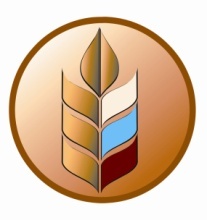 МИНИСТЕРСТВО СЕЛЬСКОГО ХОЗЯЙСТВА РОССИЙСКОЙ ФЕДЕРАЦИИ
СТРУКТУРА ГОСУДАРСТВЕННОЙ ПРОГРАММЫ 
РАЗВИТИЯ СЕЛЬСКОГО ХОЗЯЙСТВА И РЕГУЛИРОВАНИЯ РЫНКОВ СЕЛЬСКОХОЗЯЙСТВЕННОЙ ПРОДУКЦИИ, СЫРЬЯ И ПРОДОВОЛЬСТВИЯ НА 2013 – 2020 ГОДЫ
ПОДПРОГРАММЫ
1
ФЕДЕРАЛЬНЫЕ ЦЕЛЕВЫЕ ПРОГРАММЫ
2
6
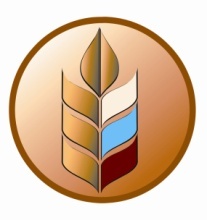 МИНИСТЕРСТВО СЕЛЬСКОГО ХОЗЯЙСТВА РОССИЙСКОЙ ФЕДЕРАЦИИ
ПОДПРОГРАММА «РАЗВИТИЕ ПОДОТРАСЛИ  РАСТЕНИЕВОДСТВА, 
ПЕРЕРАБОТКИ И РЕАЛИЗАЦИИ ПРОДУКЦИИ РАСТЕНИЕВОДСТВА»
МЕРОПРИЯТИЯ
Развитие элитного семеноводства
Развитие садоводства, поддержка закладки и ухода за многолетними насаждениями и виноградниками
Поддержка экономически значимых программ субъектов Российской Федерации в области растениеводства
Поддержка сельхозтоваропроизводителей в районах Крайнего Севера и приравненных к ним местностях
Поддержка кредитования подотрасли растениеводства, переработки ее продукции, развития инфраструктуры и логистического обеспечения рынков продукции растениеводства
Управление рисками в подотраслях растениеводства
Регулирование рынков продукции растениеводства
Оказание несвязанной поддержки сельскохозяйственным товаропроизводителям в области растениеводства
ФИНАНСИРОВАНИЕ
* – в  соответствии с ФЗ от 02.12.2013 № 349-ФЗ «О федеральном бюджете на 2014 год и на плановый период 2015 и 2016 годов»
7
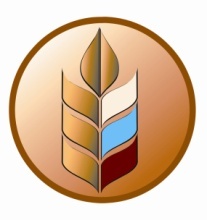 МИНИСТЕРСТВО СЕЛЬСКОГО ХОЗЯЙСТВА РОССИЙСКОЙ ФЕДЕРАЦИИ
ПОДПРОГРАММА «РАЗВИТИЕ ПОДОТРАСЛИ ЖИВОТНОВОДСТВА, 
ПЕРЕРАБОТКИ И РЕАЛИЗАЦИИ ПРОДУКЦИИ ЖИВОТНОВОДСТВА»
МЕРОПРИЯТИЯ
Поддержка племенного животноводства
Развитие молочного скотоводства
Развитие овцеводства и козоводства
Развитие северного оленеводства и табунного коневодства
Предупреждение распространения и ликвидация африканской чумы свиней на территории РФ
Обеспечение проведения противоэпизоотических мероприятий в субъектах РФ
Поддержка экономически значимых региональных программ в области животноводства
Государственная поддержка кредитования подотрасли животноводства, переработки ее продукции, развития инфраструктуры и логистического обеспечения рынков продукции животноводства
Управление рисками в подотраслях животноводства
Регулирование рынков продукции животноводства
Субсидии из федерального бюджета бюджетам субъектов Российской Федерации на возмещение части затрат, связанных с оказанием поддержки сельскохозяйственных товаропроизводителей, осуществляющих производство свинины, мяса птицы и яиц, в связи с удорожанием приобретенных кормов.
ФИНАНСИРОВАНИЕ
* – в  соответствии с ФЗ от 02.12.2013 № 349-ФЗ «О федеральном бюджете на 2014 год и на плановый период 2015 и 2016 годов»
8
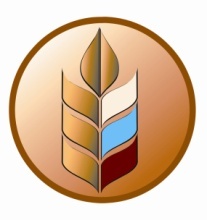 МИНИСТЕРСТВО СЕЛЬСКОГО ХОЗЯЙСТВА РОССИЙСКОЙ ФЕДЕРАЦИИ
ПОДПРОГРАММА «РАЗВИТИЕ МЯСНОГО СКОТОВОДСТВА»
МЕРОПРИЯТИЯ
Развитие племенной базы мясного скотоводства
Поддержка экономически значимых программ субъектов Российской Федерации по развитию мясного скотоводства
Субсидирование части процентной ставки по инвестиционным кредитам на строительство и реконструкцию объектов мясного скотоводства
ФИНАНСИРОВАНИЕ
* – в  соответствии с ФЗ от 02.12.2013 № 349-ФЗ «О федеральном бюджете на 2014 год и на плановый период 2015 и 2016 годов»
9
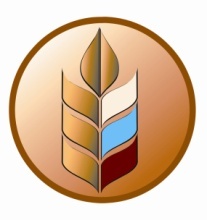 МИНИСТЕРСТВО СЕЛЬСКОГО ХОЗЯЙСТВА РОССИЙСКОЙ ФЕДЕРАЦИИ
ПОДПРОГРАММА «ПОДДЕРЖКА МАЛЫХ ФОРМ ХОЗЯЙСТВОВАНИЯ»
МЕРОПРИЯТИЯ
Поддержка начинающих фермеров
Развитие семейных животноводческих ферм на базе крестьянских (фермерских) хозяйств
Государственная поддержка кредитования малых форм хозяйствования
Оформление земельных участков в собственность крестьянских (фермерских) хозяйств
ФИНАНСИРОВАНИЕ
* – в  соответствии с ФЗ от 02.12.2013 № 349-ФЗ «О федеральном бюджете на 2014 год и на плановый период 2015 и 2016 годов»
10
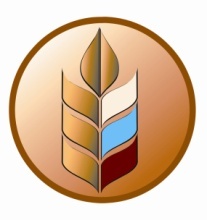 МИНИСТЕРСТВО СЕЛЬСКОГО ХОЗЯЙСТВА РОССИЙСКОЙ ФЕДЕРАЦИИ
ПОДПРОГРАММА «Техническая и технологическая модернизация, инновационное развитие»
МЕРОПРИЯТИЯ
Обновление парка сельскохозяйственной техники
Реализация перспективных инновационных проектов в АПК
Развитие биотехнологии
ФИНАНСИРОВАНИЕ
* – в  соответствии с ФЗ от 02.12.2013 № 349-ФЗ «О федеральном бюджете на 2014 год и на плановый период 2015 и 2016 годов»
11
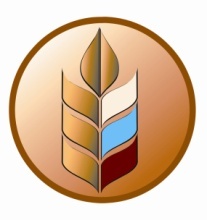 МИНИСТЕРСТВО СЕЛЬСКОГО ХОЗЯЙСТВА РОССИЙСКОЙ ФЕДЕРАЦИИ
ПОДПРОГРАММА «Обеспечение реализации Государственной программы 
развития сельского хозяйства и регулирования рынков сельскохозяйственной продукции, сырья и продовольствия на 2013 – 2020 годы»
МЕРОПРИЯТИЯ
Совершенствование управления реализацией Государственной программы
Совершенствование системы налогообложения в сельском хозяйстве
Совершенствование механизма финансового оздоровления сельхозтоваропроизводителей в рамках Федерального закона «О финансовом оздоровлении сельскохозяйственных товаропроизводителей»
Выполнение государственных услуг и работ в рамках реализации Госпрограммы
Формирование государственных информационных ресурсов в сферах обеспечения продовольственной безопасности и управления агропромышленным комплексом России
Обеспечение функций в области ветеринарного и фитосанитарного надзора
ФИНАНСИРОВАНИЕ
* – в  соответствии с ФЗ от 02.12.2013 № 349-ФЗ «О федеральном бюджете на 2014 год и на плановый период 2015 и 2016 годов»
12
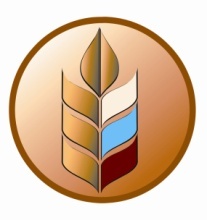 МИНИСТЕРСТВО СЕЛЬСКОГО ХОЗЯЙСТВА РОССИЙСКОЙ ФЕДЕРАЦИИ
ФЦП «Социальное развитие села до 2013 года» и 
ФЦП «Устойчивое развитие сельских территорий на 2014 – 2017 годы  и на период до 2020 года»
МЕРОПРИЯТИЯ
Улучшение жилищных условий граждан, проживающих в сельской местности, в том числе молодых семей и  молодых специалистов
Развитие социальной и инженерной инфраструктуры в сельской местности
Поддержка комплексной компактной застройки сельских поселений
Грантовая поддержка местных инициатив сельских сообществ по улучшению условий  жизнедеятельности
Поощрение и популяризация достижений в сфере сельского развития
Научно-методическое обеспечение реализации мероприятий ФЦП «Социальное развитие села до 2013 года» и ФЦП «Устойчивое развитие сельских территорий на 2014 – 2017 годы  и на период до    2020 года»
ФИНАНСИРОВАНИЕ
* – в  соответствии с ФЗ от 02.12.2013 № 349-ФЗ «О федеральном бюджете на 2014 год и на плановый период 2015 и 2016 годов»
13
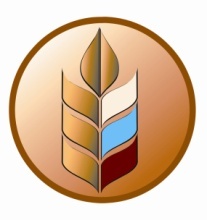 МИНИСТЕРСТВО СЕЛЬСКОГО ХОЗЯЙСТВА РОССИЙСКОЙ ФЕДЕРАЦИИ
ФЦП «Плодородие до 2013 года» и 
ФЦП «Развитие мелиорации сельскохозяйственных земель России на период до 2020 года»
МЕРОПРИЯТИЯ
Строительство и реконструкция оросительных и осушительных систем, а также отдельно расположенных гидротехнических сооружений
Научно-исследовательские и опытно-конструкторские работы
Культуртехнические, агролесомелиоративные и фитомелиоративные мероприятия
Противопаводковые мероприятия
ФИНАНСИРОВАНИЕ
* – в  соответствии с ФЗ от 02.12.2013 № 349-ФЗ «О федеральном бюджете на 2014 год и на плановый период 2015 и 2016 годов»
14
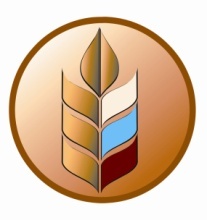 МИНИСТЕРСТВО СЕЛЬСКОГО ХОЗЯЙСТВА РОССИЙСКОЙ ФЕДЕРАЦИИ
ПРОГНОЗИРУЕМЫЕ ПОКАЗАТЕЛИ РЕАЛИЗАЦИИ ГОСУДАРСТВЕННОЙ ПРОГРАММЫ 
РАЗВИТИЯ СЕЛЬСКОГО ХОЗЯЙСТВА И РЕГУЛИРОВАНИЯ РЫНКОВ СЕЛЬСКОХОЗЯЙСТВЕННОЙ ПРОДУКЦИИ, 
СЫРЬЯ И ПРОДОВОЛЬСТВИЯ НА 2013–2020 ГОДЫ»
18
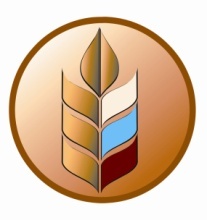 МИНИСТЕРСТВО СЕЛЬСКОГО ХОЗЯЙСТВА РОССИЙСКОЙ ФЕДЕРАЦИИ